PEER REVIEWS
Neil Toplass (Executive Headteacher)
Why
What 
How
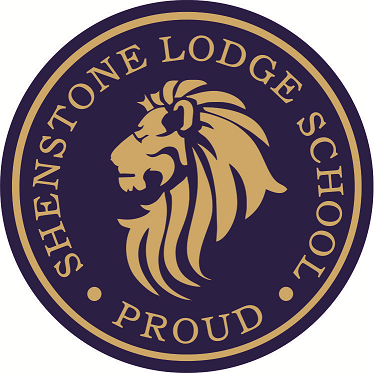 [Speaker Notes: Personal introduction  … experience of the peer review process and its purpose in supporting personal and school development 
Overview of the workshop  aims   : 
To explain the background to peer review
To explain the process of peer review 
To have the opportunity to begin to plan for your own peer review project]
why
Capacity    OFSTED / Local Government /Academies
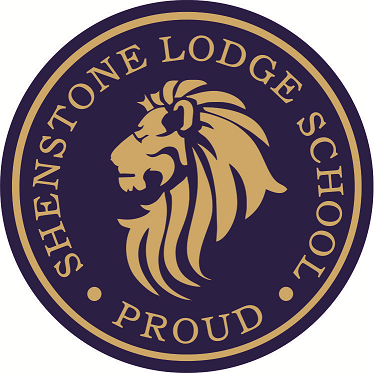 [Speaker Notes: Reduction in funding at National and Local level for advisory and inspection services … schools to take control of the process and provide evidence
Need for a cheaper and more manageable review/ moderation process that will help to drive school  improvement]
Evolution of School networks
LA Groups 
Developing trust and closer working relationships
More than a forum for football fixtures 
Acknowledging where the expertise lies
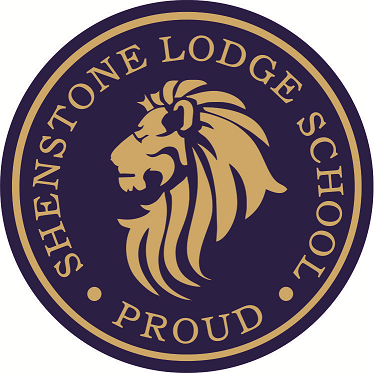 [Speaker Notes: Historically Schools have been grouped as learning communities/ clusters/ federations which have brought colleagues to the table with varying degrees of success
At best  groups are strategic … joint commissioning, sharing information …. But still no moderation/ structures
At worst  school are distrusting (see each other as competitors) have been a forum to organise sporting fixtures
Geographically grouped  
Special Schools have always been difficult to place… we have developed our own network]
What
Schools Leaders  coming together to review practices and share advice, support and knowledge
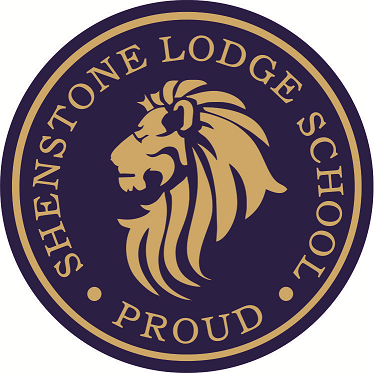 benefits of peer review
Controlled by  the schools 
Flexibility in the formality of the relationship (but should be purposeful)  
Professional Development .. Staff and leaders under controlled pressure
Moderation Tool 
Benchmarking
Evidence Base for external moderators to see (eg. OFSTED / ERO)
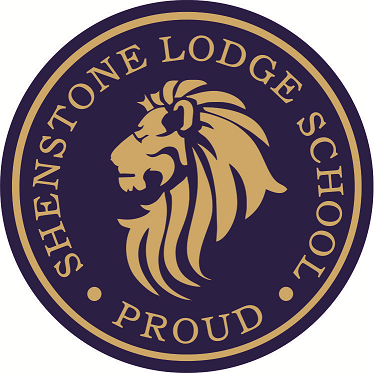 [Speaker Notes: If you are controlling the process … you can define your partners and establish these on the basis of need/ similarity / colleague relationships

Professional Development : 
Reviewing teams … exercise analytical/ auditing skills   sharpen knowledge, understanding and interpretation of information
Receiving school … controlled pressure / test systems and self evaluation]
Limitations of peer review
Additional demand on Senior Leaders (Esp. Headteacher)  
Can be difficult for small schools to facilitate
Time intensive 
Stressful
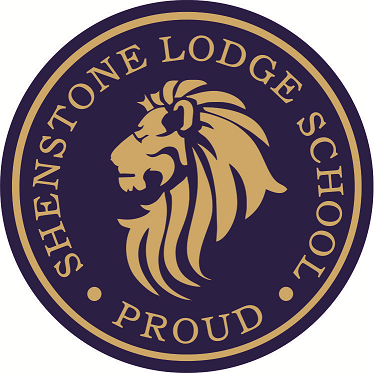 [Speaker Notes: It will generate work … however it should be information that is already accessible
Numbers of reviewers needs to be considered … especially if you are small provision .. Also can your SLT  leave the site to conduct a review
Busy day 
Personal impact …  colleagues coming into your school …. Like being interviewed by your mates]
How
Pick up the phone / send the email
Create the network .. Identify your partners
Arrange a meeting / conference call  
Share the peer review document as a starting point
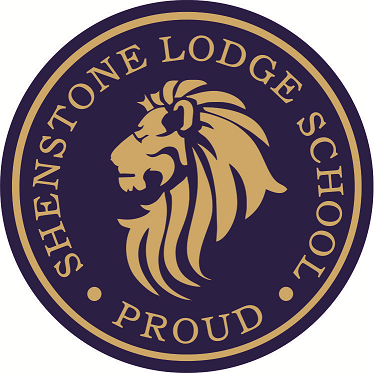 [Speaker Notes: Get on with it]
how
Agree schedule of reviews … 1 a term , consecutive weeks
Facilitator
Agree the areas for review
Who will be involved … who in the school will answer key questions
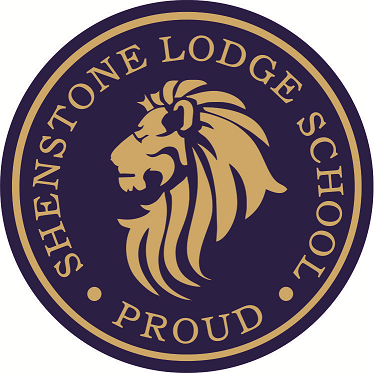 how
Review framework to be used .. Ensure common understanding of  process 
Consider timetable …
What needs to be shared prior to the review
Formality 
Final report distribution
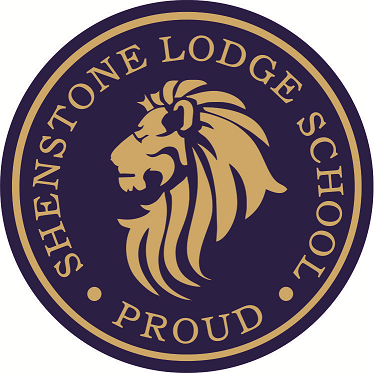 Example Focus 

 Triangulation of Marking / Assessment / Progress over time for: Maths English and Science
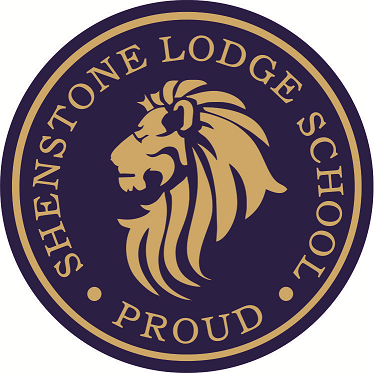 [Speaker Notes: Reflect on the process from beginning to end   
Real Review  … the group consisted of SLS HG HH Woodfield and facilitator … School wanted to prepare for Ofsted
Share marking checklist based on the marking policy]
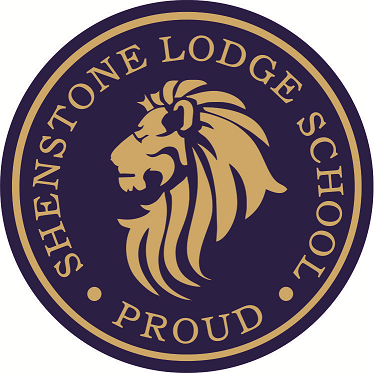 REPORT
Concise 
Supportive 
Agreed
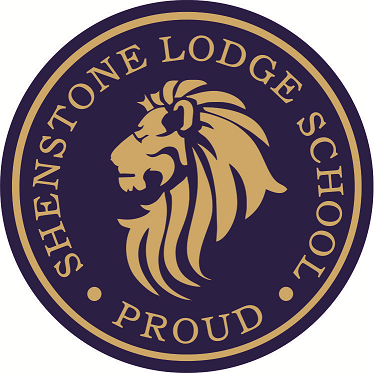 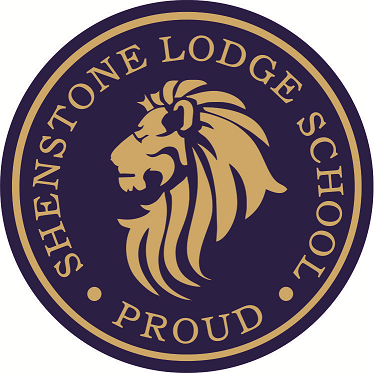 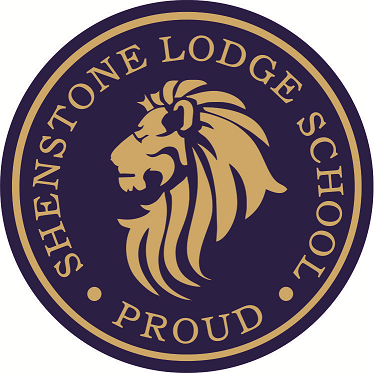 NEW ZEALANDNetworks start now
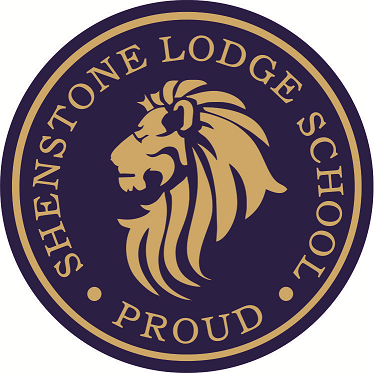 Questions to ask yourself 

What would I like to improve ?
What do we need to moderate ? 
What am I uncertain about ?

What/who do I think peers would need to see to help me find the answers
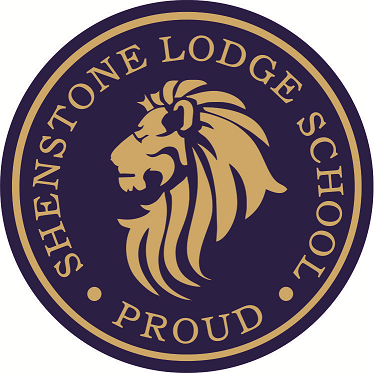 [Speaker Notes: On the handout  outline  some ideas for the following questions]
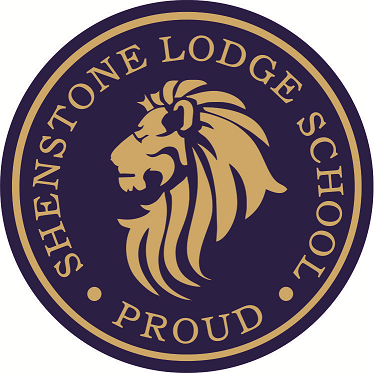 [Speaker Notes: Move into arbitrary geographical groups  and spend the next XX minutes to reflect and consider  how you could make a peer group work with those around your table]
NEXT STEPS
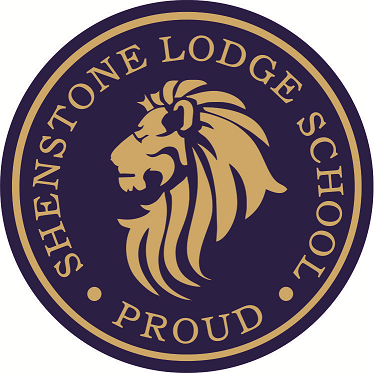 [Speaker Notes: Share next steps]
Thank YOU
neil.toplass@shenstonelodge.co.uk
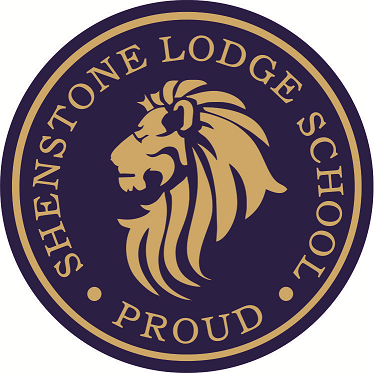